мини-футбол
Правила игры
УЧАСТНИКИ  ИГРЫ
В игре участвуют две команды. В составе каждой – вратарь, 4 полевых игрока и не более 7 запасных. В ходе игры число замен не ограничивается. Любой игрок, которого заменили, может вновь вернуться на поле вместо одного из игроков своей команды.
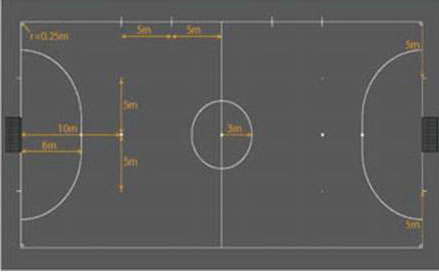 Длина игрового поля: 28 – 40 м. 
Ширина: 16 – 20 м. Поле размечается линиями шириной 8 см. Они входят в размер площадки.
ВЫБОР СТОРОН ПОЛЯ

    -КОМАНДА ВЫИГРАВШАЯ ЖРЕБИЙ, ВЫБИРАЕТ ВОРОТА

-СОПЕРНИК ПОЛУЧАЕТ ПРАВО НА НАЧАЛЬНЫЙ УДАР

-ИГРОКИ КОМАНДЫ, НЕ НАЧИНАЮЩЕЙ ИГРУ, ДОЛЖНЫ СТОЯТЬ НЕ БЛИЖЕ 3 МЕТРОВ ОТ МЯЧА

-ИГРОК ДОЛЖЕН ПОСЛАТЬМЯЧ УДАРОМ НАГОЙ ВПЕРЕД ПОСЛЕ СИГНАЛА СУДЬИ

-ЭТОТ ИГРОК НЕ МОЖЕТ КОСНУТЬСЯ МЯЧА ПОВТОРНО, ПОКА ЕГО НЕ КОСНЕТСЯ ЛЮБОЙ ДРУГОЙ ИГРОК

-ГОЛ, ЗАБИТЫЙ НЕПОСРЕДСТВЕННО С НАЧАЛЬНОГО УДАРА, ЗАСЧИТЫВАЕТСЯ
Продолжительность игры

-два равных периода - по 20 минут каждый

-перерыв между периодами не должен превышать 15 минут

-продолжительность перерыва между периодами должна быть указана в регламенте соревнований

-если должен быть выполнен штрафной удар, пенальти то период о котором идет речь, продлевается, пока удар не будет завершен

-команды имеют право на одноминутный тайм-аут в каждом периоде
-продолжительность времени тайм-аута одна минута
СОСТАВ СУДЕЙСКОЙ БРИГАДЫ

-СОСТОИТ ИЗ СУДЬИ, ВТОРОГО СУДЬИ И ХРОНОМЕТРИСТА

-СУДЬЯ И ВТОРОЙ СУДЬЯ ИМЕЕТ РАЗНЫЕ ПОЛНОМОЧИЯ

-В СЛУЧАИ РАЗНОГЛАСИЯ РЕШЕНИЕ СУДЬИ ЯВЛЯЕТСЯ ПРИОРЕТЕТНЫМ

-ХРОНОМЕТРИСТ КОНТРОЛИРУЕТ ПРОДОЛЖИТЕЛЬНОСТЬ ИГРЫ, ВКЛЮЧАЯ ХРОНОМЕТР ПОСЛЕ ВВОДА МЯЧА В ИГРУ И ОСТАНАВЛИВАЯ ЕГО ПОСЛЕ ВЫХОДА МЯЧА ИЗ ИГРЫ ФИКСИРУЯ ТАКИМ ОБРАЗОМ ЧИСТОЕ ВРЕМЯ ИГРЫ

-КОНТРОЛИРУЕТ МИНУТНУЮ ПРОДОЛЖИТЕЛЬНОСТЬ ТАЙМ-АУТА

-ВРЕМЯ ДВУХМИНУТНОГО НАКАЗАНИЯ КОМАНДЫ ПОСЛЕ УДАЛЕНИЯ ИГРОКА С ПОЛЯ

-ВЕДЕТ ЗАПИСЬ ПЕРВЫХ ПЯТИ КОМАНДНЫХ (НАБРАННЫХ) НАРУШЕНИЙ В КАЖДОЙ КОМАНДЕ И СИГНАЛИЗИРУЕТ, КОГДА ОДНА ИЗ НИХ СОВЕРШИТ 5 НАРУШЕНИЙ.
ШТРАФНОЙ УДАР НАЗНАЧАЕТСЯ

-ЗА УМЫШЛЕННУЮ ИГРУ РУКОЙ;


-ИГРУ В ПОДКАТЕ ПРИ ОТБОРЕ МЯЧА У СОПЕРНИКА;


-ЗА ЗАДЕРЖКУ СОПЕРНИКА;


-ЗА ТОЛЧОК В ПЛЕЧО ИЛИ СПИНУ;


-УДАР ВЫПОЛНЯЕТСЯ С МЕСТА, ГДЕ ПРОИЗОШЛО НАРУШЕНИЕ;


-ЕСЛИ ТАКОЕ НАРУШЕНИЕ ПРОИЗОШЛО В СВОЕЙ ШТРАФНОЙ ПЛОЩАДИ НЕЗАВИСИМО ОТ ТОГО, ГДЕ НАХОДИЛСЯ В ЭТОТ МОМЕНТ МЯЧ, СУДЬЯ НАЗНАЧАЕТ В ВОРОТА ПРОВИНИВШЕЙСЯ КОМАНДЫ 6-МЕТРОВЫЙ УДАР (ПЕНАЛЬТИ);

-МЯЧ, ЗАБИТЫЙ В ВОРОТА НЕПОСРЕДСТВЕННО СО ШТРАФНОГО УДАРА, ЗАСЧИТЫВАЕТСЯ;
СВОБОДНЫЙ УДАР НАЗНАЧАЕТСЯ

-КОГДА ИГРОК СЫГРАЛ ПРОТИВ СОПЕРНИКА ОПАСНО;

-МЕШАЛ ВРАТАРЮ ВБРОСИТЬ МЯЧ В ПОЛЕ;

-ЕСЛИ ВРАТАРЬ ДОПУСТИТ ТАКИЕ НАРУШЕНИЯ, КАК:

1.ВВЕДЯ МЯЧ В ИГРУ, ВНОВЬ ПОЛУЧИТ ПАС ОТ ПАРТНЕРА (ПРИ ЭТОМ МЯЧ ЗА ЭТО ВРЕМЯ НЕ ПЕРЕСЕК СРЕДНЮЮ ЛИНИЮ ПОЛЯ ИЛИ ЖЕ ЕГО НЕ КОСНУЛСЯ СОПЕРНИК);

2.ВЗЯЛ МЯЧ В РУКИ В ШТРАФНОЙ ПЛОЩАДИ ПОСЛЕ ПАСА НОГОЙ ОТ ПАРТНЕРА;

3.КОНТРОЛИРУЕТ МЯЧ В ЛЮБОМ МЕСТЕ НА СВОЕЙ ПОЛОВИНЕ ПОЛЯ БОЛЕЕ 4 СЕКУНД;

-ЕСЛИ НАРУШЕНИЕ ПРОИЗОШЛО В ШТРАФНОЙ ПЛОЩАДИ КОМАНДЫ СОПЕРНИКА, ТО СВОБОДНЫЙ УДАР ВЫПОЛНЯЕТСЯ С БЛИЖАЙЩЕЙ К МЕСТУ НАРУШЕНИЯ ТОЧКИ НА ЛИНИИ ШТРАФНОЙ ПЛОЩАДИ;

-ВСЕ ИГРОКИ ПРОТИВОПОЛОЖНОЙ КОМАНДЫ ДОЛЖНЫ РАСПОЛАГАТЬСЯ НЕ БЛИЖЕ 5 М ОТ МЯЧА ДО ТЕХ ПОР, ПОКА ТОТ НЕ ВОЙДЕТ В ИГРУ;

- ГОЛ ЗАСЧИТЫВАЕТСЯ ТОЛЬКО В СЛУЧАЕ, ЕСЛИ ПОСЛЕ УДАРА МЯЧА КОСНЕТСЯ ЛЮБОЙ ДРУГОЙ ИГРОК;
Дисциплинарные санкции с предъявлением желтой карточки

-некорректное поведение;

-несогласие с действиями арбитра;

-не соблюдение 5-метрового расстояния при стандартах;

-нарушение правил замены;

-уход с поля без разрешения судьи;

-за такие нарушения назначается свободный удар с того места где нарушение произошло;

С предъявлением красной карточки

-неспортивное поведение на поле;
-повторное предупреждение в игре;
-умышленная игра в свое штрафной;
-грубое нападение на соперника;
-команда в течении 2-минут играет в меньшинстве;
-команда  в меньшинстве пропустившая гол дополняется пятым игроком;
-команда в меньшинстве забившая гол продолжает играть без изменения числа игроков;

-ПРАВИЛА ТРЕБУЮТНАКАЗАНИЕ ИГРОКОВ НЕ ТОЛЬКО ЗА СОВЕРШЕННОЕ НАРУШЕНИЕ, НО И ЗА ПОПЫТКУ СОВЕРШИТЬ ЕГО(один попытался ударить, другой увернулся; замах в ответ на нарушение расценивается по-другому);
10-метровый удар (дабл-пенальти)

-начиная с 6 командного нарушения противоположная команда получает право на пробитие 10-метрового удара;

-игроки не имеют право построить стенку;

вратарь располагается не ближе 5 метров от мяча;

Удар с боковой линии

-выполняется когда мяч полностью его пересечет;

-в течении 4 секунд, с момента когда игрок взял его под контроль;

-мяч, забитый непосредственно с такого удара, не засчитывается;

-если после удара мяч коснется какого-либо другого игрока, судья засчитывает гол;
Угловой удар

-гол засчитывается, если мяч забит в ворота непосредственно с углового;

-соперник располагается не ближе 5 м от мяча;

Вбрасывание мяча от ворот

-вратарь, взяв мяч под контроль, должен выполнить вбрасывание в течение 4 секунд;

Спорный мяч

-способ возобновления игры после ее временной остановки;

-вбрасывание в том месте, где он находится в момент остановки игры;

-игра возобновляется, когда мяч коснется поверхности игрового  поля;

Опасное нападение

-это нападение на соперника грубым и опасным приемом, за что виновная команда наказывается штрафным ударом, а игрок, подвергается предупреждению или удаляется с поля;
Опасная игра

-эта игра с мячом вблизи единоборствующих игроков, в результате чего возникает опасность нанесение сопернику травмы(наказывается свободным ударом);
Примеры:

-обороняющейся игрок стремится выбить ногой мяч, летящий на уровне головы соперника, когда тот наносит удар головой;

-защитник бросается головой вперед под удар соперника(гол забитый засчитывается или назначается свободный удар в сторону обороняющейся команды);

-подкат с целью отбора мяча у атакующего соперника-это не всегда нарушение правил;

-подкат непосредственно в ноги сопернику - это следует считать нарушением;